Тауматропы(создание оптической иллюзии).
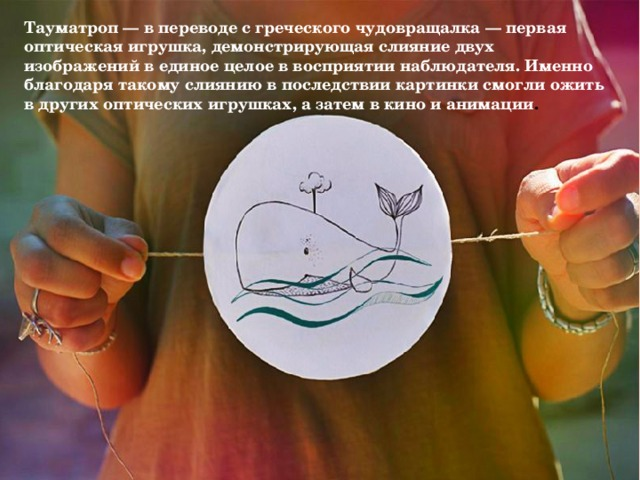 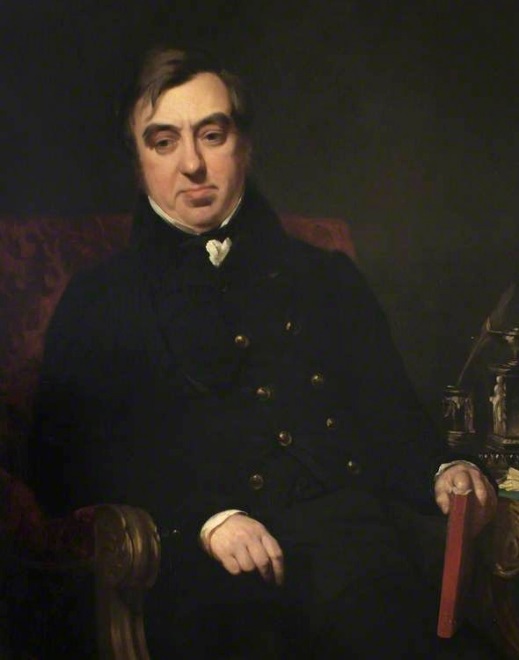 История появления тауматропа

Изобрёл тауматроп английский врач Джон Айртон Пэрис, впечатлившись знаменитым докладом Питера Марка Роже в Лондонском королевском сообществе в 1825 году. В нём Роже рассказывал о сохранении зрительных впечатлений от объекта после того, как объект уже исчез из поля зрения.

В 1826 году доктор Пэрис наладил изготовление и производство своей игрушки, а через пару лет написал книгу для детей, в которой сложные научные знания предлагалось осваивать через весёлые игры и игрушки, в том числе тауматроп.

И в наши дни тауматроп по-прежнему завораживает детей и взрослых. Что важно, его легко сделать самому, не только получив в результате красивую интересную игрушку, но и научившись с его помощью элементарному монтажу и изучив свойства зрения.
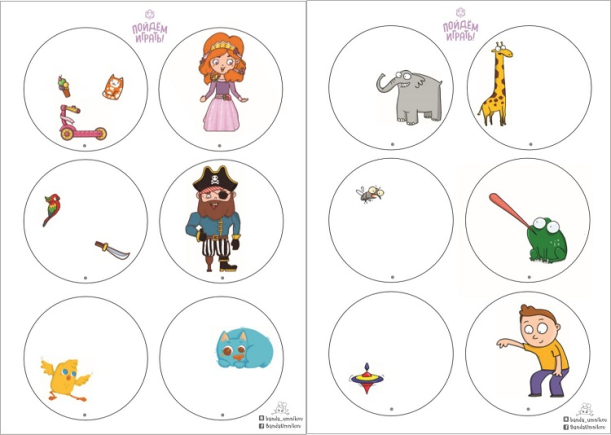 Чтобы сделать  тауматроп  вам понадобятся :
1.Шаблон с готовыми картинками или лист картона или плотной бумаги

2.Циркуль (круглая чашка)

3.Ножницы

4.Карандаши, фломастеры (можно краски)

5.Клей

6.Шпажки
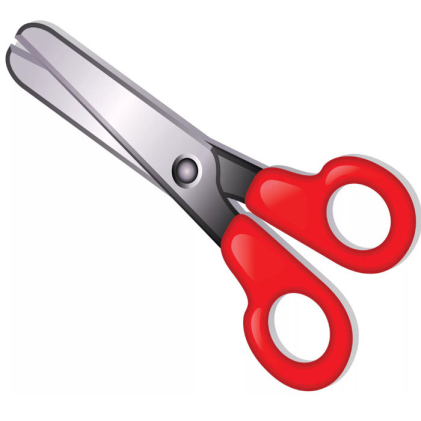 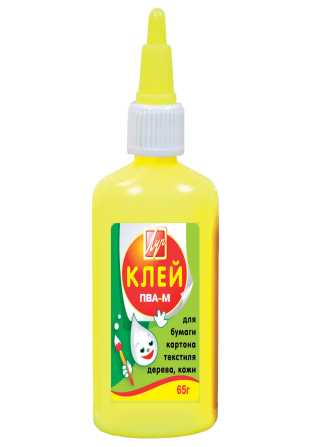 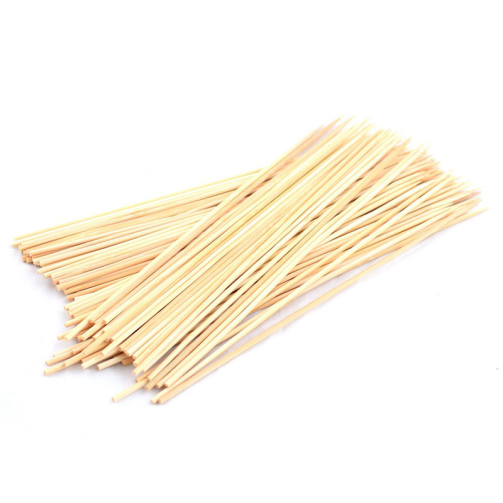 1. Распечатываем кружки с изображениями на принтере.
2. Вырезаем две стороны тауматропа.
3. Кладем палочку на белую сторону одного кружка так, чтобы низ палочки совпадал с точкой на кружке, и закрепляем двусторонним скотчем или клеем.
4. Приклеиваем второй кружок аналогичным образом.
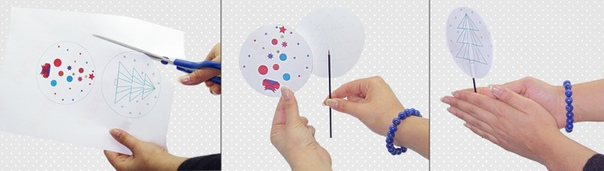 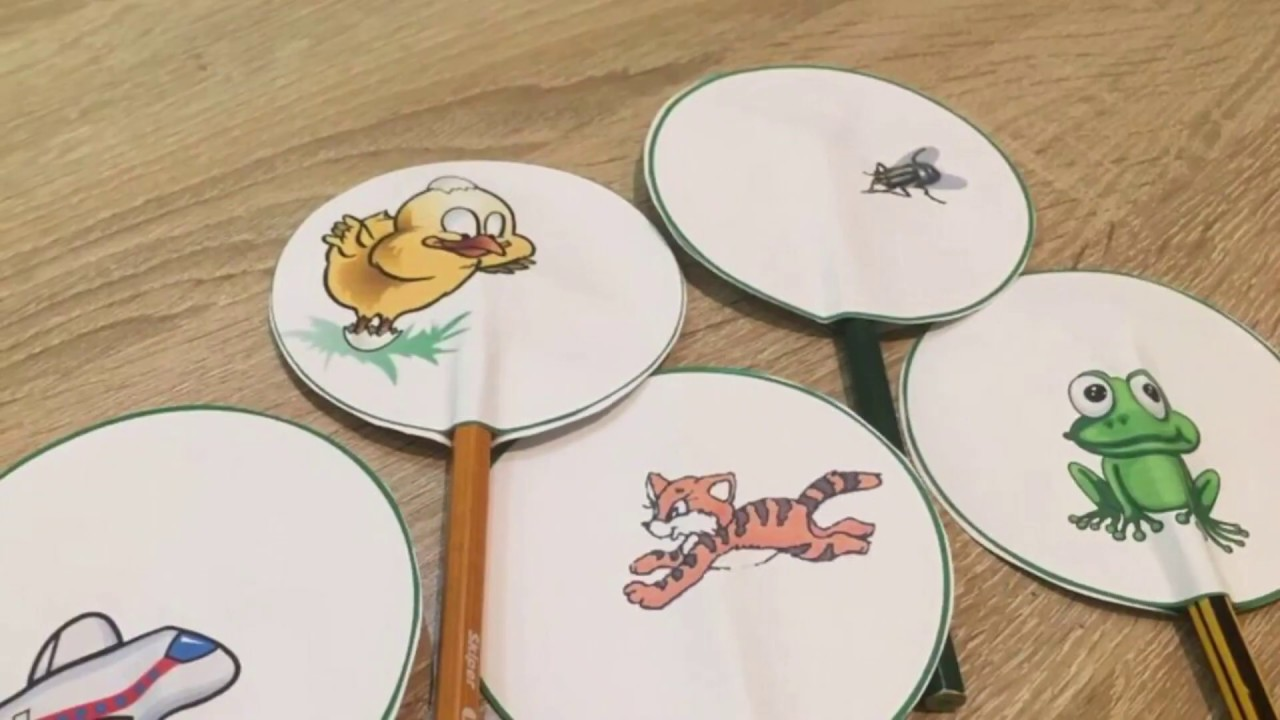 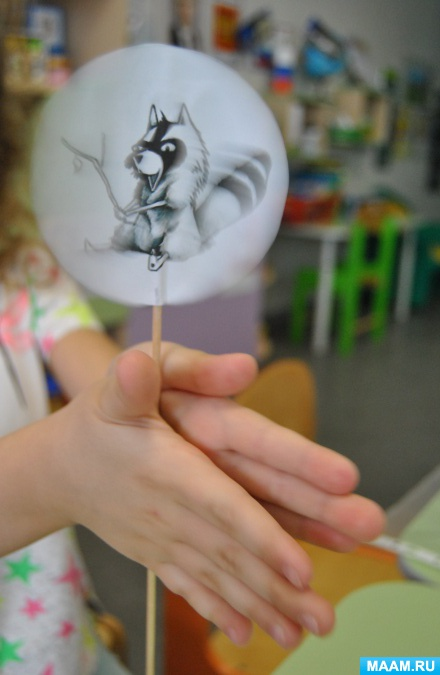 Тауматроп готов, осталось только раскрутить. Желаем вам веселого совместного времяпрепровождения!